Chapter Fifteen
Advertising and Public Relations
Copyright ©2014 by Pearson Education, Inc. All rights reserved
Advertising and Public Relations
Topic Outline
Advertising
Setting Advertising Objectives
Setting the Advertising Budget
Developing Advertising Strategy
Evaluating Advertising Effectiveness and Return on Advertising Investment
Other Advertising Considerations
Public Relations
The Role and Impact of Public Relations
Major Public Relations Tools
Copyright ©2014 by Pearson Education, Inc. All rights reserved
[Speaker Notes: In this chapter, we explore advertising and PR. Advertising involves communicating the company’s or brand’s value proposition by using paid media to inform, persuade, and remind consumers. PR involves building good relations with various company publics—from consumers and the general public to the media, investor, donor, and government publics. As with all the promotion mix tools, advertising and PR must be blended into the overall IMC program. In chapters 16 and 17, we will discuss the remaining promotion mix tools: personal selling, sales promotion, and direct marketing.]
Advertising
Advertising is any paid form of non-personal presentation and promotion of ideas, goods, or services by an identified sponsor
Copyright ©2014 by Pearson Education, Inc. All rights reserved
[Speaker Notes: companies must do more than simply create customer value. They must also clearly and persuasively communicate that value to target customers. In this chapter, we take a closer look at two marketing communications tools: advertising and public relations.
Author Comment
You already know a lot about advertising; you are exposed to it every day. But here we’ll look behind the scenes at how companies make advertising decisions.
Advertising 
Advertising can be traced back to the very beginnings of recorded history. Archaeologists working in countries around the Mediterranean Sea have dug up signs announcing various events and offers. The Romans painted walls to announce gladiator fights and the Phoenicians painted pictures on large rocks to promote their wares along parade routes. During the golden age in Greece, town criers announced the sale of cattle, crafted items, and even cosmetics. An early “singing commercial” went as follows: “For eyes that are shining, for cheeks like the dawn / For beauty that lasts after girlhood is gone / For prices in reason, the woman who knows / Will buy her cosmetics from Aesclyptos.”
Modern advertising, however, is a far cry from these early efforts. U.S. advertisers now run up an estimated annual bill of almost $144 billion on measured advertising media; worldwide ad spending is an estimated $489 billion. P&G, the world’s largest advertiser, last year spent $4.6 billion on U.S. advertising and $11.4 billion worldwide.
Although advertising is used mostly by business firms, a wide range of not-for-profit organizations, professionals, and social agencies also use advertising to promote their causes to various target publics. In fact, the twenty-eighth largest advertising spender is a not-for-profit organization—the U.S. government, which advertises in many ways. For example, the federal government recently spent some $300 million on an advertising campaign to motivate Americans to take part in the 2010 Census. Advertising is a good way to inform and persuade, whether the purpose is to sell Coca-Cola worldwide or educate people in developing nations on how to prevent the spread of HIV/AIDS.]
Advertising
Major Advertising Decisions
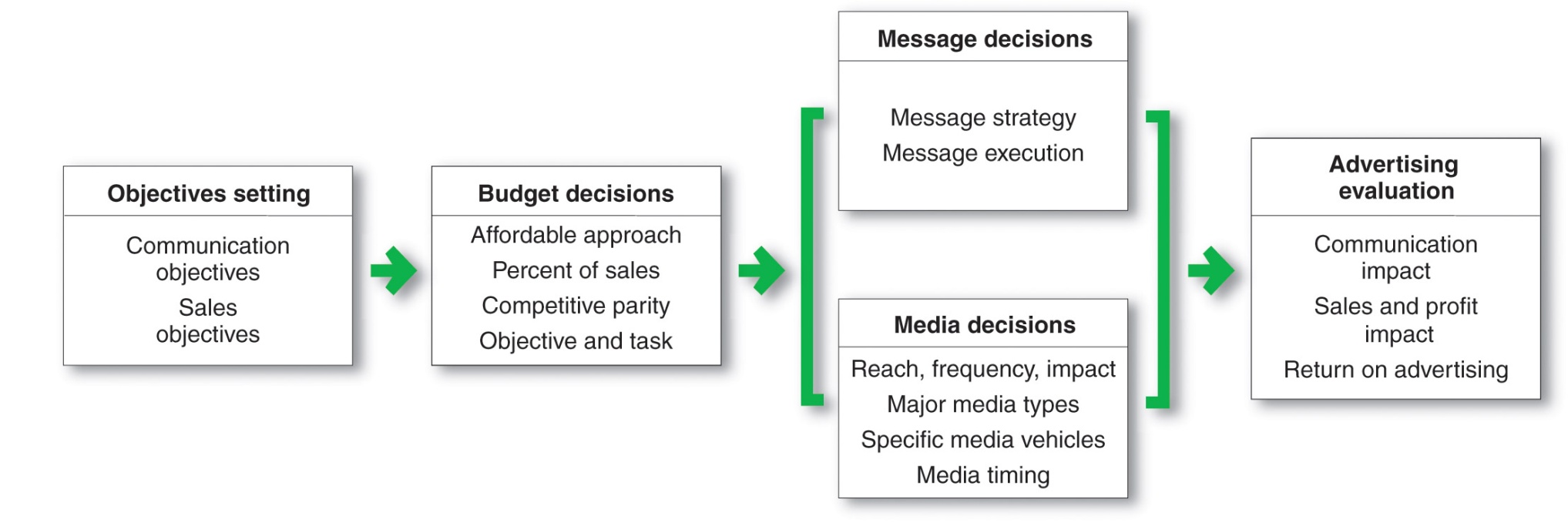 Copyright ©2014 by Pearson Education, Inc. All rights reserved
[Speaker Notes: Marketing management must make four important decisions when developing an advertising program (see Figure 15.1): setting advertising objectives, setting the advertising budget, developing advertising strategy (message decisions and media decisions), and evaluating advertising campaigns.]
Advertising
Setting Advertising Objectives
An advertising objective is a specific communication task to be accomplished with a specific target audience during a specific time
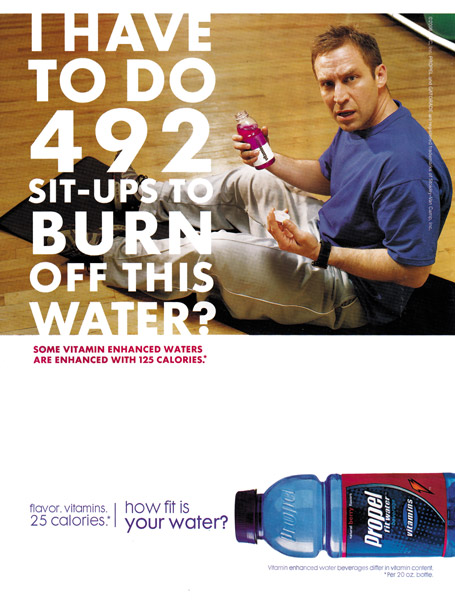 Copyright ©2014 by Pearson Education, Inc. All rights reserved
[Speaker Notes: Setting Advertising Objectives
The first step is to set advertising objectives. These objectives should be based on past decisions about the target market, positioning, and the marketing mix, which define the job that advertising must do in the total marketing program. The overall advertising objective is to help build customer relationships by communicating customer value. Here, we discuss specific advertising objectives.
An advertising objective is a specific communication task to be accomplished with a specific target audience during a specific period of time. Advertising objectives can be classified by their primary purpose—to inform, persuade, or remind. Table 15.1 lists examples of each of these specific objectives.]
Advertising
Setting Advertising Objectives
Informative advertising is used when introducing a new product category to build primary demand
Persuasive advertising is important with increased competition to build selective demand
Reminder advertising is important with mature products to help maintain customer relationships and keep customers thinking about the product
Copyright ©2014 by Pearson Education, Inc. All rights reserved
[Speaker Notes: Note to Instructor

Discussion Question
When would an advertiser use each of these types of objectives?
You
 can then draw a strong tie to the PLC. This YouTube link is to a classic Pepsi ad, which is practicing persuasive advertising.
 
Informative advertising is used heavily when introducing a new-product category. In this case, the objective is to build primary demand. Thus, early producers of HDTVs first had to inform consumers of the image quality and size benefits of the new product. Persuasive advertising becomes more important as competition increases. Here, the company’s objective is to build selective demand. For example, once HDTVs became established, Samsung began trying to persuade consumers that its brand offered the best quality for their money.
Some persuasive advertising has become comparative advertising (or attack advertising), in which a company directly or indirectly compares its brand with one or more other brands. You see examples of comparative advertising in almost every product category, ranging from sports drinks, coffee, and soup to computers, car rentals, and credit cards. For example, over the past few years, Verizon Wireless and AT&T have attacked each other ruthlessly in comparative ads. When Verizon Wireless began offering the iPhone, it used its “Can you hear me now?” slogan to attack AT&T’s rumored spotty service. AT&T retaliated with showing that its customers could talk on the phone and surf the Web at the same time, a feature not yet available via Verizon Wireless. 
Advertisers should use comparative advertising with caution. All too often, such ads invite competitor responses, resulting in an advertising war that neither competitor can win. Upset competitors might also take more drastic action, such as filing complaints with the self-regulatory National Advertising Division of the Council of Better Business Bureaus or even filing false-advertising lawsuits. For example, Sara Lee’s Ball Park brand hot dogs and Kraft’s Oscar Mayer brand recently waged a nearly two-year “weiner war.” It started when Sara Lee sued Kraft, challenging advertising claims that Oscar Meyer franks had won a national taste test over Ball Park and other brands and that they were “100% beef.” Kraft, in turn, filed a countersuit, accusing Sara Lee of making similar advertising misstatements about its own “all-beef” Ball Park hot dogs, along with claims touting Ball Park as “America’s best.” By the time the law suits were settled, about all that the competitors had accomplished was to publically call into question the taste and contents of both hot dogs brands.
Reminder advertising is important for mature products; it helps to maintain customer relationships and keep consumers thinking about the product. Expensive Coca-Cola television ads primarily build and maintain the Coca-Cola brand relationship rather than inform consumers or persuade them to buy it in the short run.
.]
Possible Advertising Objectives
Copyright ©2014 by Pearson Education, Inc. All rights reserved
[Speaker Notes: Advertising’s goal is to help move consumers through the buying process. Some advertising is designed to move people to immediate action. For example, a direct-response television ad by Weight Watchers urges consumers to pick up the phone and sign up right away, and a Best Buy newspaper insert for a weekend sale encourages immediate store visits. However, many ads focus on building or strengthening long-term customer relationships. For example, a Nike television ad in which well-known athletes work through extreme challenges in their Nike gear never directly asks for a sale. Instead, the goal is to somehow change the way the customers think or feel about the brand.]
Setting Advertising Budget
Factors
Stage in product life cycle
Market share
Competition
Copyright ©2014 by Pearson Education, Inc. All rights reserved
[Speaker Notes: Setting the Advertising Budget
After determining its advertising objectives, the company next sets its advertising budget for each product. Four commonly used methods for setting promotion budgets are discussed in Chapter 14. Here we discuss some specific factors that should be considered when setting the advertising budget.
A brand’s advertising budget often depends on its stage in the product life cycle. For example, new products typically need relatively large advertising budgets to build awareness and to gain consumer trial. In contrast, mature brands usually require lower budgets as a ratio to sales. Market share also impacts the amount of advertising needed: Because building the market or taking market share from competitors requires larger advertising spending than does simply maintaining current share, low-share brands usually need more advertising spending as a percentage of sales. 
Also, brands in a market with many competitors and high advertising clutter must be advertised more heavily to be noticed above the noise in the marketplace. Undifferentiated brands—those that closely resemble other brands in their product class (soft drinks, laundry detergents)—may require heavy advertising to set them apart. When the product differs greatly from competitors, advertising can be used to point out the differences to consumers.
No matter what method is used, setting the advertising budget is no easy task. How does a company know if it is spending the right amount? Some critics charge that large consumer packaged-goods firms tend to spend too much on advertising and that business-to-business marketers generally underspend on advertising. They claim that, on the one hand, the large consumer companies use lots of image advertising without really knowing its effects. They overspend as a form of “insurance” against not spending enough. On the other hand, business advertisers tend to rely too heavily on their sales forces to bring in orders. They underestimate the power of company and product image in preselling industrial customers. Thus, they do not spend enough on advertising to build customer awareness and knowledge.
Companies such as Coca-Cola and Kraft have built sophisticated statistical models to determine the relationship between promotional spending and brand sales, and to help determine the “optimal investment” across various media. Still, because so many factors affect advertising effectiveness, some controllable and others not, measuring the results of advertising spending remains an inexact science. In most cases, managers must rely on large doses of judgment along with more quantitative analysis when setting advertising budgets.
As a result of such thinking, advertising is one of the easiest budget items to cut when economic times get tough. Cuts in brand-building advertising appear to do little short-term harm to sales. For example, in the wake of the recent recession, U.S. advertising expenditures plummeted 12 percent over the previous year. In the long run, however, slashing ad spending may cause long-term damage to a brand’s image and market share. In fact, companies that can maintain or even increase their advertising spending while competitors are decreasing theirs can gain competitive advantage.]
Advertising
Developing Advertising Strategy
Advertising strategy is the strategy by which the company accomplishes its advertising objectives and consists of:
Creating advertising messages
Selecting advertising media
Copyright ©2014 by Pearson Education, Inc. All rights reserved
[Speaker Notes: Advertising strategy consists of two major elements: creating advertising messages and selecting advertising media.
soaring media costs, more-focused target marketing strategies, and the blizzard of new digital and interactive media have promoted the importance of the media-planning function. The decision about which media to use for an ad campaign—television, newspapers, magazines, a website or online social network, mobile phones, or e-mail—is now sometimes more critical than the creative elements of the campaign. As a result, more and more advertisers are orchestrating a closer harmony between their messages and the media that deliver them. As discussed in the previous chapter, the goal is to create and manage brand content across a full range of media, whether they are paid, owned, earned, of shared.]
Developing Advertising Strategy
Creating the Advertising Message
Advertisements need to break through the clutter:
Gain attention
Communicate
      well
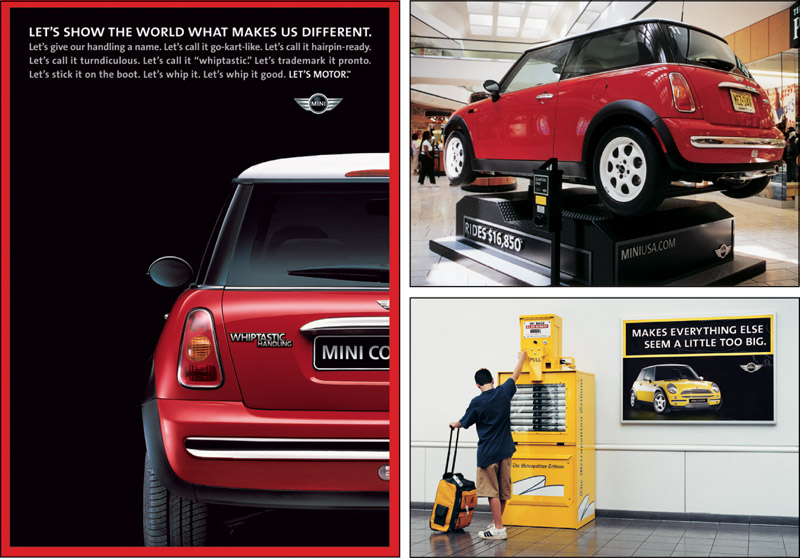 Copyright ©2014 by Pearson Education, Inc. All rights reserved
[Speaker Notes: Creating the Advertising Message
No matter how big the budget, advertising can succeed only it gains attention and communicates well. Good advertising messages and content are especially important in today’s costly and cluttered advertising environment. Today, the average household receives about 135 channels, and consumers have more than 20,000 magazines from which to choose. Add in the countless radio stations and a continuous barrage of catalogs, direct mail, e-mail and online ads, out-of-home media, and social networking exposures and consumers are being bombarded with ads at home, work, and all points in between. As a result, consumers are exposed to as many as 3,000 to 5,000 commercial messages every day.
Breaking through the Clutter. If all this advertising clutter bothers some consumers, it also causes huge headaches for advertisers. Take the situation facing network television advertisers. They pay an average of $324,000 to produce a single 30-second commercial. Then, each time they show it, they pay an average of $122,000 for 30 seconds of advertising time during a popular prime-time program. They pay even more if it’s an especially popular program, such as American Idol ($502,000), Sunday Night Football ($512,000), Modern Family ($249,000), or a mega-event such as the Super Bowl ($3.5 million per 30 seconds!).
<ex15.04>
Then their ads are sandwiched in with a clutter of other commercials, announcements, and network promotions, totaling nearly 20 minutes of nonprogram material per prime-time hour, with commercial breaks coming every six minutes on average. Such clutter in television and other ad media has created an increasingly hostile advertising environment. According to one study, more than 70 percent of Americans think there are too many ads on TV, and another study shows that 69 percent of national advertisers themselves agree.
Until recently, television viewers were pretty much a captive audience for advertisers. But today’s digital wizardry has given consumers a rich new set of information and entertainment choices. With the growth in cable and satellite TV, the Internet, video streaming, tablets, and smartphones, today’s viewers have many more options.
Digital technology has also armed consumers with an arsenal of weapons for choosing what they watch or don’t watch. Increasingly, thanks to the growth of DVR systems, consumers are choosing not to watch ads. Forty-three percent of American TV households now have DVRs, triple the number reached only five years earlier. One ad agency executive calls these DVR systems “electronic weedwhackers” when it comes to viewing commercials. It is estimated that DVR owners view only about 40 percent of the commercials during DVR playback. At the same time, video downloads and streaming are exploding, letting viewers watch entertainment on their own time—with or without commercials.]
Advertising
Creating the Advertising Message
Advertisements need to be better planned, more imaginative, more entertaining, and more rewarding to consumers
Madison & Vine—the intersection of Madison Avenue and Hollywood—represents the merging of advertising and entertainment
Copyright ©2014 by Pearson Education, Inc. All rights reserved
[Speaker Notes: Thus, advertisers can no longer force-feed the same old cookie-cutter message content to captive consumers through traditional media. Just to gain and hold attention, today’s content must be better planned, more imaginative, more entertaining, and more emotionally engaging. Simply interrupting or disrupting consumers no longer works. Unless ads provide information that is interesting, useful, or entertaining, many consumers will simply skip by them.
Merging Advertising and Entertainment. To break through the clutter, many marketers have subscribed to a new merging of advertising and entertainment, dubbed “Madison & Vine.” You’ve probably heard of Madison Avenue, the New York City street that houses the headquarters of many of the nation’s largest advertising agencies. You may also have heard of Hollywood & Vine, the intersection of Hollywood Avenue and Vine Street in Hollywood, California, long the symbolic heart of the U.S. entertainment industry. Now, Madison Avenue and Hollywood & Vine have come together to form a new intersection—Madison & Vine—that represents the merging of advertising and entertainment in an effort to create new avenues for reaching consumers with more engaging messages.
This merging of advertising and entertainment takes one of two forms: advertainment or branded entertainment. The aim of advertainment is to make ads themselves so entertaining, or so useful, that people want to watch them. There’s no chance that you’d watch ads on purpose, you say? Think again. For example, the Super Bowl has become an annual advertainment showcase. Tens of millions of people tune in to the Super Bowl each year, as much to watch the entertaining ads as to see the game.
In fact, DVR systems can actually improve viewership of a really good ad. For example, most Super Bowl ads are typically viewed more in DVR households than non-DVR households. Rather than zipping past the ads, many people skip back to re-watch them during halftime and following the game.
These days, it’s not unusual to see an entertaining ad or other brand message on YouTube before you see it on TV. And you might well seek it out at a friend’s suggestion rather than having it forced on you by the advertiser. Moreover, beyond making their regular ads more entertaining, advertisers are also creating new advertising forms that look less like ads and more like short films or shows. A range of new brand messaging platforms—from Webisodes and blogs to viral videos and apps—are now blurring the line between ads and entertainment. For example, T‑Mobile created an entertaining two-minute video ad based on the royal wedding between Prince William and Kate Middleton, using impressive lookalikes of British royal family members dancing down the aisle to a funky pop song. The fun ad was never shown on TV but pulled down more than 26 million views on YouTube. 

Branded entertainment (or brand integrations) involves making the brand an inseparable part of some other form of entertainment. The most common form of branded entertainment is product placements—embedding brands as props within other programming. It might be a brief glimpse of the latest LG phone on Grey’s Anatomy or of Starbuck’s coffee products on Morning Joe on MSNBC. Or the product placement might be scripted into an episode, as when Big Bang Theory character Sheldon Cooper uses Purell hand sanitizer after putting a live snake in friend’s desk drawer, spitting out the memorable line, “Oh dear. Oh dear. Purell, Purell, Purell, Purell….” An entire episode of The Middle centered on the show’s Heck family coveting their neighbor’s new VW Passat. Similarly, one memorable episode of Modern Family was built around the Dunphy family trying to find the recently released, hard-to-find Apple iPad their father, Phil, coveted as his special birthday present. Other episodes have featured brands ranging from Oreos to Target to Toyota Prius, all carefully integrated with the show’s theme.
Originally created with TV in mind, branded entertainment has spread quickly into other sectors of the entertainment industry. For example, it is widely used in movies. Last year’s top 40 films contained 710 identifiable brand placements—Transformers: Dark of the Moon alone had 71 placements. If you look carefully, you’ll also see product placements in video games, comic books, Broadway musicals, and even pop music. For example, in Call of Duty: Modern Warfare 3, a Jeep Wrangler is prominently featured. Chrysler even sells a Call of Duty: MW3 limited edition Jeep Wrangler. 
Many companies are even producing their own branded-entertainment. For example, Denny’s sponsors an online video series called Always Open (in line with its “America’s diner is always open” positioning theme), now in its second season. Designed to appeal to 18-25 year olds, the edgy Web series features comedian David Koechner, who engages guest celebrities in unscripted, anything goes conversations filmed at a working Denny’s restaurant. While the show’s content is not blatantly commercial, the host and guest eat Denny’s food during each 3-minute video episode, and Denny’s name appears prominently in the credits. Shown on outlets such as CollegeHumor.com and Denny’s Facebook page, the first season drew more than 6 million views. 
So, Madison & Vine is now the meeting place for the advertising and entertainment industries. The goal is for brand messages to become a part of the entertainment rather than interrupting it. As advertising agency JWT puts it, “We believe advertising needs to stop interrupting what people are interested in and be what people are interested in.” However, advertisers must be careful that the new intersection itself doesn’t become too congested. With all the new ad formats and product placements, Madison & Vine threatens to create even more of the very clutter that it was designed to break through. At that point, consumers might decide to take yet a different route.]
Advertising
Creating the Advertising Message
Message strategy is the general message that will be communicated to consumers
Identifies consumer benefits
Follows from company’s broader positioning and customer value creation strategies
Copyright ©2014 by Pearson Education, Inc. All rights reserved
[Speaker Notes: Message Strategy. The first step in creating effective advertising messages is to plan a message strategy—the general message that will be communicated to consumers. The purpose of advertising is to get consumers to think about or react to the product or company in a certain way. People will react only if they believe they will benefit from doing so. Thus, developing an effective message strategy begins with identifying customer benefits that can be used as advertising appeals. Ideally, the message strategy will follow directly from the company’s broader positioning and customer value creation strategies.]
Advertising
Creating the Advertising Message
Creative concept is the idea that will bring the message strategy to life and guide specific appeals to be used in an advertising campaign

Characteristics of the appeals include:
Meaningful
Believable
Distinctive
Copyright ©2014 by Pearson Education, Inc. All rights reserved
[Speaker Notes: Message strategy statements tend to be plain, straightforward outlines of benefits and positioning points that the advertiser wants to stress. The advertiser must next develop a compelling creative concept—or big idea—that will bring the message strategy to life in a distinctive and memorable way. At this stage, simple message ideas become great ad campaigns. Usually, a copywriter and an art director will team up to generate many creative concepts, hoping that one of these concepts will turn out to be the big idea. The creative concept may emerge as a visualization, a phrase, or a combination of the two.
The creative concept will guide the choice of specific appeals to be used in an advertising campaign. Advertising appeals should have three characteristics. First, they should be meaningful, pointing out benefits that make the product more desirable or interesting to consumers. Second, appeals must be believable. Consumers must believe that the product or service will deliver the promised benefits. 
However, the most meaningful and believable benefits may not be the best ones to feature. Appeals should also be distinctive. They should tell how the product is better than competing brands. For example, the most meaningful benefit of owning a wristwatch is that it keeps accurate time, yet few watch ads feature this benefit. Instead, based on the distinctive benefits they offer, watch advertisers might select any of a number of advertising themes. For years, Timex has been the affordable watch that “takes a licking and keeps on ticking.” Similarly, Rolex ads never talk about keeping time. Instead, they talk about the brand’s “obsession with perfection” and the fact that “Rolex has been the preeminent symbol of performance and prestige for more than a century.”]
Advertising
Creating the Advertising Message
Message execution is when the advertiser turns the big idea into an actual ad execution that will capture the target market’s attention and interest. 
The creative team must find the best approach, style, tone, words, and format for executing the message.
Copyright ©2014 by Pearson Education, Inc. All rights reserved
[Speaker Notes: Message Execution. The advertiser now must turn the big idea into an actual ad execution that will capture the target market’s attention and interest. The creative team must find the best approach, style, tone, words, and format for executing the message.]
Advertising
Creating the Advertising Message
Copyright ©2014 by Pearson Education, Inc. All rights reserved
[Speaker Notes: The message can be presented in various execution styles, such as the following:
Slice of life: This style shows one or more “typical” people using the product in a normal setting. For example, a Silk Soymilk “Rise and Shine” ad shows a young professional starting the day with a healthier breakfast and high hopes.
Lifestyle: This style shows how a product fits in with a particular lifestyle. For example, an ad for Athleta active wear shows a woman in a complex yoga pose and states: “If your body is your temple, build it one piece at a time.”
Fantasy: This style creates a fantasy around the product or its use. For example, recent IKEA ads show consumers creating fanciful room designs with IKEA furniture, such as “a bedroom for a queen made by Bree and her sister, designed by IKEA.” 
Mood or image: This style builds a mood or image around the product or service, such as beauty, love, intrigue, or serenity. Few claims are made about the product or service except through suggestion. For example, a Nestlé Toll House ad shows a daughter hugging her mother after surprising her with an unexpected weekend home from college. The mother responds, “So I baked her the cookies she’s loved since she was little.”
Musical: This style shows people or cartoon characters singing about the product. For example, Chevrolet recently ran a two-minute-long TV commercial featuring most of the cast of the TV show Glee in an elaborate production number set to the 1950s brand jingle, “See the U.S.A. in Your Chevrolet.” 
Personality symbol: This style creates a character that represents the product. The character might be animated (Mr. Clean, the GEICO Gecko, or the Zappos Zappets) or real (perky Progressive Insurance spokeswoman Flo, the E*TRADE babies, Ronald McDonald).
Technical expertise: This style shows the company’s expertise in making the product. Thus, natural foods maker Kashi shows its buyers carefully selecting ingredients for its products, and Jim Koch of the Boston Beer Company tells about his many years of experience in brewing Samuel Adams beer.
Scientific evidence: This style presents survey or scientific evidence that the brand is better or better liked than one or more other brands. For years, Crest toothpaste has used scientific evidence to convince buyers that Crest is better than other brands at fighting cavities.
Testimonial evidence or endorsement: This style features a highly believable or likable source endorsing the product. It could be ordinary people saying how much they like a given product. For example, Subway’s spokesman Jared is a customer who lost 245 pounds on a diet of Subway sandwiches. Or it might be a celebrity presenting the product.]
Advertising
Creating the Advertising Message
Message execution also includes:
Tone
Positive or negative
Attention-getting words
Format
Illustration
Headline
Copy
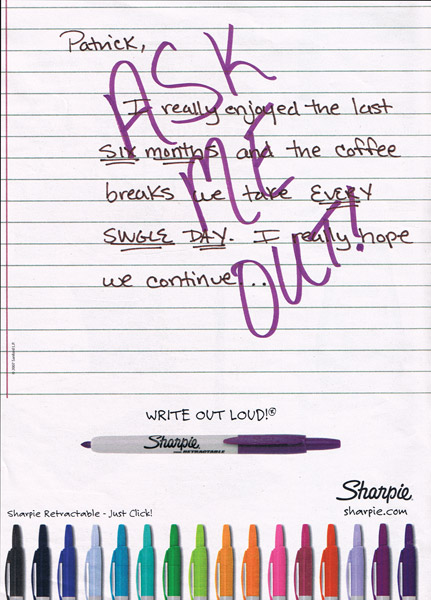 Copyright ©2014 by Pearson Education, Inc. All rights reserved
[Speaker Notes: The advertiser also must choose a tone for the ad. For example, P&G always uses a positive tone: Its ads say something very positive about its products. Other advertisers now use edgy humor to break through the commercial clutter. Bud Light commercials are famous for this.
The advertiser must use memorable and attention-getting words in the ad. For example, rather than claiming simply that its laundry detergent is “superconcentrated,” Method asks customers, “Are you jug addicted?” The solution: “Our patent-pending formula that’s so fricken’ concentrated, 50 loads fits in a teeny bottle. . . . With our help, you can get off the jugs and get clean.”
Finally, format elements make a difference in an ad’s impact as well as in its cost. A small change in an ad’s design can make a big difference in its effect. In a print ad, the illustration is the first thing the reader notices—it must be strong enough to draw attention. Next, the headline must effectively entice the right people to read the copy. Finally, the copy—the main block of text in the ad—must be simple but strong and convincing. Moreover, these three elements must effectively work together to persuasively present customer value. However, novel formats can help an ad stand out from the clutter.]
Advertising
Creating the Advertising Message
Consumer Generated Messages
YouTube videos
Brand website contests
Positives
Low expense
New creative ideas
Fresh perspective on brand
Boost consumer involvement
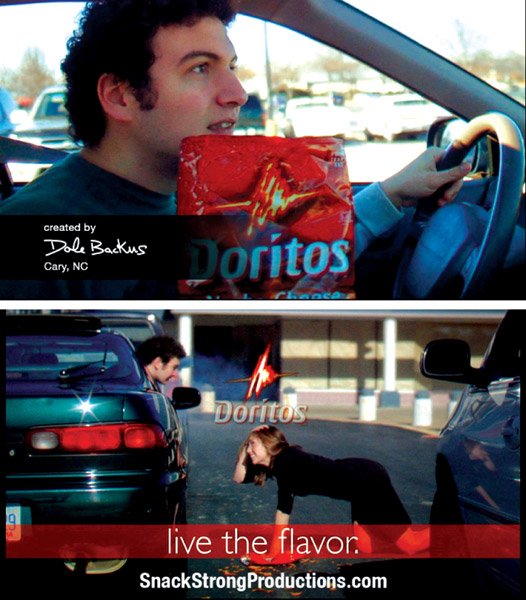 Copyright ©2014 by Pearson Education, Inc. All rights reserved
[Speaker Notes: Consumer-Generated Messages. Taking advantage of today’s interactive technologies, many companies are now tapping consumers for message ideas or actual ads. They are searching existing video sites, setting up their own sites, and sponsoring ad-creation contests and other promotions. Sometimes the results are outstanding; sometimes they are forgettable. If done well, however, user-generated content can incorporate the voice of the customer into brand messages and generate greater consumer brand involvement
Many brands hold contests that invite consumers to submit ad message ideas and videos.

Discussion Question: Ask the students to give examples of contests they have participated in. 

As many big companies have learned, ads made by amateurs can be . . . well, pretty amateurish. If done well, however, consumer-generated advertising efforts can produce new creative ideas and fresh perspectives on the brand from consumers who actually experience it. Such campaigns can boost consumer involvement and get consumers talking and thinking about a brand and its value to them. “For those willing to give up control and trust the wisdom of the crowd,” says one analyst, “collaboration on … marketing campaigns can bear amazing results.”]
Advertising
Selecting Advertising Media
Major steps include:
Deciding on reach-frequency-impact
Selecting media vehicles
Deciding on media timing
Copyright ©2014 by Pearson Education, Inc. All rights reserved
[Speaker Notes: Selecting Advertising Media
The major steps in advertising media selection are (1) determining on reach, frequency, and impact; (2) choosing among major media types; (3) selecting specific media vehicles; and (4) choosing media timing.]
Advertising
Selecting Advertising Media
Reach is a measure of the percentage of people in the target market who are exposed to the ad campaign during a given period of time
Frequency is a measure of how many times the average person in the target market is exposed to the message
Impact is the qualitative value of a message exposure through a given medium
Copyright ©2014 by Pearson Education, Inc. All rights reserved
[Speaker Notes: Determining Reach, Frequency, and Impact. To select media, the advertiser must determine the reach and frequency needed to achieve the advertising objectives. Reach is a measure of the percentage of people in the target market who are exposed to the ad campaign during a given period of time. For example, the advertiser might try to reach 70 percent of the target market during the first three months of the campaign. Frequency is a measure of how many times the average person in the target market is exposed to the message. For example, the advertiser might want an average exposure frequency of three.
But advertisers want to do more than just reach a given number of consumers a specific number of times. The advertiser also must determine the desired media impact—the qualitative value of message exposure through a given medium. For example, the same message in one magazine (say, Newsweek) may be more believable than in another (say, the National Enquirer). For products that need to be demonstrated, messages on television or in an online video may have more impact than messages on radio because they use sight, motion, and sound. Products for which consumers provide input on design or features might be better promoted at an interactive website than in a direct mailing.
More generally, the advertiser wants to choose media that will engage consumers rather than simply reach them. In any medium, how relevant ad content is for its audience is often much more important than how many people it reaches. For example, in an effort to make every advertising dollar count, Ford has recently been selecting TV programs based on viewer engagement ratings:
Ford had little apparent reason to advertise on the Discovery Channel’s Dirty Jobs series, which stars Mike Rowe. The show delivers puny Nielsen ratings. But when engagement metrics were applied to the program, the viewers most deeply absorbed in the show turned out to be truck-buying men between the ages of 18 and 49—a ripe demographic for Ford. That prompted Ford to advertise heavily and hire Rowe to appear in highly successful Web videos demonstrating the durability of the F-Series pickup.
Although Nielsen is beginning to measure the levels of television media engagement, such measures are hard to come by for most media. Current media measures are things such as ratings, readership, listenership, and click-through rates. However, engagement happens inside the consumer. Notes one expert, “Just measuring the number of eyeballs in front of a television set is hard enough without trying to measure the intensity of those eyeballs doing the viewing.” Still, marketers need to know how customers connect with an ad and brand idea as a part of the broader brand relationship.
Engaged consumers are more likely to act upon brand messages and even share them with others. Thus, rather than simply tracking consumer impressions for a media placement—how many people see, hear, or read an ad—Coca-Cola now also tracks the consumer expressions that result, such as a comment, a “like,” uploading a photo or video, or passing content onto their networks. Today’s empowered consumers often generate more messages about a brand than a company can. Through engagement, “instead of having to always pay for their message to run somewhere, [marketers] can ‘earn’ media for free, via consumer spreading YouTube clips, Groupons, and tweets,” says an advertising consultant. 
For example, Coca-Cola estimates that on YouTube there are about 146 million views of content related to Coca-Cola. However, only about 26 million of those are of content that Coca-Cola created. The other 120 million are of content created by engaged consumers.]
Advertising
Selecting Advertising Media
Selecting media vehicles involves decisions presenting the message effectively and efficiently to the target customer and must consider the 
     message’s:
Impact
Effectiveness
Cost
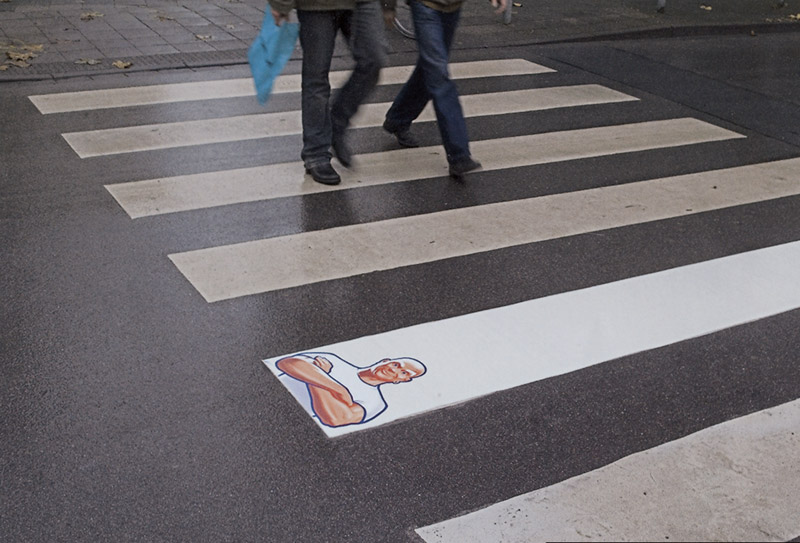 Copyright ©2014 by Pearson Education, Inc. All rights reserved
[Speaker Notes: When selecting specific media vehicles, the planner must consider the cost of the media as compared to its effectiveness by evaluating:
Audience quality
Audience engagement
Editorial quality
Choosing Among Major Media Types. As summarized in Table 15.2, the major media types are television, the Internet, newspapers, direct mail, magazines, radio, and outdoor. Advertisers can also choose from a wide array of new digital media, such as mobile phones and other digital devices, which reach consumers directly. Each medium has its advantages and its limitations. 
Media planners want to choose media that will effectively and efficiently present the advertising message to target customers. Thus, they must consider each medium’s impact, message effectiveness, and cost. As discussed in the previous chapter, it’s typically not a question of which one medium to use. Rather, the advertiser selects a mix of media and blends them into a fully integrated marketing communications campaign. 
The mix of media must be reexamined regularly. For a long time, television and magazines dominated the media mixes of national advertisers, with other media often neglected. However, as discussed previously, the media mix appears to be shifting. As mass-media costs rise, audiences shrink, and exciting new digital and interactive media emerge, many advertisers are finding new ways to reach consumers. They are supplementing the traditional mass media with more-specialized and highly targeted media that cost less, target more effectively, and engage consumers more fully. Today’s marketers what to assemble a full mix of paid, owned, earned, and shared media that create and deliver involving brand content to target consumers.
In addition to the explosion of online and mobile media, cable and satellite television systems are thriving. Such systems allow narrow programming formats, such as all sports, all news, nutrition, arts, home improvement and gardening, cooking, travel, history, finance, and others that target select groups. Time Warner, Comcast, and other cable operators are even testing systems that will let them target specific types of ads to TVs in specific neighborhoods or individually to specific types of customers. For example, ads for a Spanish-language channel would run in only Hispanic neighborhoods, or only pet owners would see ads from pet food companies. Advertisers can take advantage of such narrowcasting to “rifle in” on special market segments rather than use the “shotgun” approach offered by network broadcasting. 
Finally, in their efforts to find less-costly and more-highly targeted ways to reach consumers, advertisers have discovered a dazzling collection of alternative media. These days, no matter where you go or what you do, you will probably run into some new form of advertising.
<ex15.10>
Tiny billboards attached to shopping carts urge you to buy JELL-O Pudding Pops or Pampers, while ads roll by on the store’s checkout conveyor touting your local Chevy dealer. Step outside and there goes a city trash truck sporting an ad for Glad trash bags or a school bus displaying a Little Caesar’s pizza ad. A nearby fire hydrant is emblazoned with advertising for KFC’s “fiery” chicken wings. You escape to the ballpark, only to find billboard-size video screens running Budweiser ads while a blimp with an electronic message board circles lazily overhead. In mid-winter, you wait in a city bus shelter that looks like an oven—with heat coming from the coils—introducing Caribou Coffee’s line-up of hot breakfast sandwiches. How about a quiet trip in the country? Sorry—you find an enterprising farmer using his milk cows as four-legged billboards mounted with ads for Ben & Jerry’s ice cream.
These days, you’re likely to find ads—well—anywhere. Taxi cabs sport electronic messaging signs tied to GPS location sensors that can pitch local stores and restaurants wherever they roam. Ad space is being sold on DVD cases, parking-lot tickets, airline boarding passes, subway turnstiles, highway toll booth gates, golf scorecards, ATMs, municipal garbage cans, and even police cars, doctors’ examining tables, and church bulletins. One agency even leases space on the shaved heads of college students for temporary advertising tattoos (“cranial advertising”). 
Such alternative media seem a bit far-fetched, and they sometimes irritate consumers who resent it all as “ad nauseam.” But for many marketers, these media can save money and provide a way to hit selected consumers where they live, shop, work, and play. Of course, all this may leave you wondering if there are any commercial-free havens remaining for ad-weary consumers. Public elevators, perhaps, or stalls in a public restroom? Forget it! Each has already been invaded by innovative marketers.
Another important trend affecting media selection is the rapid growth in the number of media multitaskers, people who absorb more than one medium at a time. For example, it’s not uncommon to find someone watching TV with a smartphone in hand, posting on Facebook, texting friends, and chasing down product information on Google. One recent survey found that a whopping 86 percent of U.S. mobile Internet users watch TV with their devices in hand. Another study found that 60 percent of TV viewers go online via their smartphones, tablets, or PCs during their TV viewing time. Still another study found that a majority of these multitaskers “are ‘primarily focused’ on the Internet rather than TV, and their online viewing is overwhelmingly unrelated to the TV programs or commercials they are watching.” Marketers need to take such media interactions into account when selecting the types of media they will use.
Selecting Specific Media Vehicles. Media planners must also choose the best media vehicles—specific media within each general media type. For example, television vehicles include 30 Rock and ABC World News Tonight. Magazine vehicles include Newsweek, Real Simple, and ESPN The Magazine. Online and mobile vehicles include Facebook, Pinterest, and YouTube.
Media planners must compute the cost per 1,000 persons reached by a vehicle. For example, if a full-page, four-color advertisement in the U.S. national edition of Newsweek costs $178,400 and Newsweek’s readership is 1.5 million people, the cost of reaching each group of 1,000 persons is about $119. The same advertisement in Bloomberg BusinessWeek’s Northeast U.S. regional edition may cost only $$46,700 but reach only 155,000 people—at a cost per 1,000 of about $300. The media planner ranks each magazine by cost per 1,000 and favors those magazines with the lower cost per 1,000 for reaching target consumers. In the above case, if a marketer is targeting business managers, BusinessWeek might be the more cost-effective buy, even at a higher cost per thousand.
Media planners must also consider the costs of producing ads for different media. Whereas newspaper ads may cost very little to produce, flashy television ads can be very costly. Many online ads cost little to produce, but costs can climb when producing made-for-the-Web videos and ad series.
In selecting specific media vehicles, media planners must balance media costs against several media effectiveness factors. First, the planner should evaluate the media vehicle’s audience quality. For a Huggies disposable diapers advertisement, for example, Parents magazine would have a high exposure value; Maxim would have a low exposure value. Second, the media planner should consider audience engagement. Readers of Vogue, for example, typically pay more attention to ads than do Newsweek readers. Third, the planner should assess the vehicle’s editorial quality. Time and the Wall Street Journal are more believable and prestigious than Star or the National Enquirer.]
Advertising
Selecting Advertising Media
Narrowcasting Versus Shotgun Approaches
Narrowcasting focuses the message on selected market segments
Lowers cost
Targets more effectively
Engages customers better
Copyright ©2014 by Pearson Education, Inc. All rights reserved
[Speaker Notes: Note to Instructor
The text gives the following example:
Tiny billboards attached to shopping carts.
Ads on shopping bags.
Decals on supermarket floors. 
Supermarket eggs are stamped with the names of CBS television shows.
At the local laundromat, you load your laundry through a clever Pepto-Bismol ad plastered on the front of the washing machine. 
City trash truck sporting an ad for Glad trash bags. 
DVD case.
Parking-lot tickets.
Foreheads of college students for temporary advertising tattoos.]
Advertising
Selecting Advertising Media
When deciding on media timing, the planner must consider:
Seasonality
Pattern of the advertising
Continuity—scheduling evenly within a given period
Pulsing—scheduling unevenly within a given period
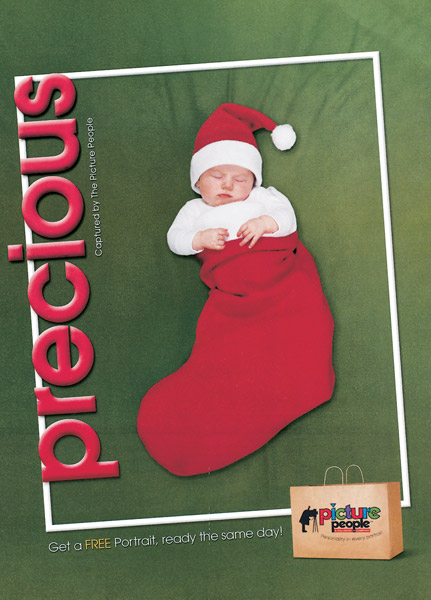 Copyright ©2014 by Pearson Education, Inc. All rights reserved
[Speaker Notes: Deciding on Media Timing. An advertiser must also decide how to schedule the advertising over the course of a year. Suppose sales of a product peak in December and drop in March (for winter outdoor gear, for instance). The firm can vary its advertising to follow the seasonal pattern, oppose the seasonal pattern, or be the same all year. Most firms do some seasonal advertising. For example, Mars currently runs M&M’s special ads for almost every holiday and “season,” from Easter, Fourth of July, and Halloween to the Super Bowl season and the Oscar season. The Picture People, the national chain of portrait studios, advertises more heavily before major holidays, such as Christmas, Easter, Valentine’s Day, and Halloween. Some marketers do only seasonal advertising: For instance, P&G advertises its Vicks NyQuil only during the cold and flu season.
Finally, the advertiser must choose the pattern of the ads. Continuity means scheduling ads evenly within a given period. Pulsing means scheduling ads unevenly over a given time period. Thus, 52 ads could either be scheduled at one per week during the year or pulsed in several bursts. The idea behind pulsing is to advertise heavily for a short period to build awareness that carries over to the next advertising period. Those who favor pulsing feel that it can be used to achieve the same impact as a steady schedule but at a much lower cost. However, some media planners believe that although pulsing achieves minimal awareness, it sacrifices depth of advertising communications.]
Advertising
Evaluating the Effectiveness and Return on Advertising Investment
Return on advertising investment
The net return on advertising investment
divided by the costs of the advertising
investment
Copyright ©2014 by Pearson Education, Inc. All rights reserved
[Speaker Notes: Evaluating Advertising Effectiveness and the Return on Advertising Investment
Measuring advertising effectiveness and the return on advertising investment has become a hot issue for most companies, especially in a challenging economic environment. Even in a recovering economy with marketing budgets again on the rise, like consumers, advertisers are still pinching their pennies and spending conservatively. That leaves top management at many companies asking their marketing managers, “How do we know that we’re spending the right amount on advertising?” and “What return are we getting on our advertising investment?”
Advertisers should regularly evaluate two types of advertising results: the communication effects and the sales and profit effects. Measuring the communication effects of an ad or ad campaign tells whether the ads and media are communicating the ad message well. Individual ads can be tested before or after they are run. Before an ad is placed, the advertiser can show it to consumers, ask how they like it, and measure message recall or attitude changes resulting from it. After an ad is run, the advertiser can measure how the ad affected consumer recall or product awareness, knowledge, and preference. Pre- and postevaluations of communication effects can be made for entire advertising campaigns as well.
Advertisers have gotten pretty good at measuring the communication effects of their ads and ad campaigns. However, sales and profit effects of advertising are often much harder to measure. For example, what sales and profits are produced by an ad campaign that increases brand awareness by 20 percent and brand preference by 10 percent? Sales and profits are affected by many factors other than advertising—such as product features, price, and availability.
One way to measure the sales and profit effects of advertising is to compare past sales and profits with past advertising expenditures. Another way is through experiments. For example, to test the effects of different advertising spending levels, Coca-Cola could vary the amount it spends on advertising in different market areas and measure the differences in the resulting sales and profit levels. More complex experiments could be designed to include other variables, such as differences in the ads or media used. 
However, because so many factors affect advertising effectiveness, some controllable and others not, measuring the results of advertising spending remains an inexact science. Managers often must rely on large doses of judgment along with quantitative analysis when assessing advertising performance.]
Advertising
Evaluating the Effectiveness and Return on Advertising Investment
Communication effects indicate whether the ad and media are communicating the ad message well and can be tested before or after the ad runs
Sales and profit effects compare past sales and profits with past expenditures or through experiments
Copyright ©2014 by Pearson Education, Inc. All rights reserved
Advertising
Developing and Advertising Programs 
Other Advertising Considerations
Organizing for advertising
Agency vs. in-house
International advertising decisions
Standardization
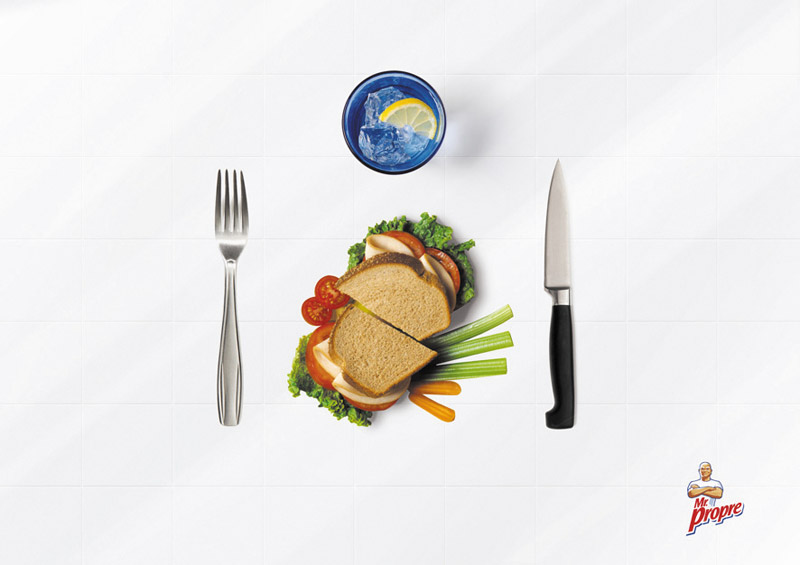 Copyright ©2014 by Pearson Education, Inc. All rights reserved
[Speaker Notes: Other Advertising Considerations
In developing advertising strategies and programs, the company must address two additional questions. First, how will the company organize its advertising function—who will perform which advertising tasks? Second, how will the company adapt its advertising strategies and programs to the complexities of international markets?
Organizing for Advertising
Different companies organize in different ways to handle advertising. In small companies, advertising might be handled by someone in the sales department. Large companies have advertising departments whose job it is to set the advertising budget, work with the ad agency, and handle other advertising not done by the agency. However, most large companies use outside advertising agencies because they offer several advantages.
How does an advertising agency work? Advertising agencies originated in the mid- to late-1800s by salespeople and brokers who worked for the media and received a commission for selling advertising space to companies. As time passed, the salespeople began to help customers prepare their ads. Eventually, they formed agencies and grew closer to the advertisers than to the media.
Today’s agencies employ specialists who can often perform advertising tasks better than the company’s own staff can. Agencies also bring an outside point of view to solving the company’s problems, along with lots of experience from working with different clients and situations. So, today, even companies with strong advertising departments of their own use advertising agencies.
Some ad agencies are huge; the largest U.S. agency, BBDO Worldwide, has annual gross U.S. revenues of $495 million. In recent years, many agencies have grown by gobbling up other agencies, thus creating huge agency holding companies. The largest of these megagroups, WPP, includes several large advertising, PR, and promotion agencies with combined worldwide revenues of more than $16 billion. Most large advertising agencies have the staff and resources to handle all phases of an advertising campaign for their clients, from creating a marketing plan to developing ad campaigns and preparing, placing, and evaluating ads and other brand content.
International Advertising Decisions
International advertisers face many complexities not encountered by domestic advertisers. The most basic issue concerns the degree to which global advertising should be adapted to the unique characteristics of various country markets. 
Some advertisers have attempted to support their global brands with highly standardized worldwide advertising, with campaigns that work as well in Bangkok as they do in Baltimore. For example, McDonald’s unifies its creative elements and brand presentation under the familiar “i’m lovin’ it” theme in all its 100-plus markets worldwide. Visa coordinates worldwide advertising for its debit and credit cards under the “more people go with Visa” creative platform, which works as well in Korea as it does in the United States or Brazil. And ads from Brazilian flip-flops maker Havaianas make the same outrageously colorful splash worldwide, no matter what the country.
<ex15.12>
In recent years, the increased popularity of online social networks and video sharing has boosted the need for advertising standardization for global brands. Most big marketing and advertising campaigns include a large online presence. Connected consumers can now zip easily across borders via the Internet, making it difficult for advertisers to roll out adapted campaigns in a controlled, orderly fashion. As a result, at the very least, most global consumer brands coordinate their websites internationally. For example, check out the McDonald’s websites from Germany to Jordan to China. You’ll find the golden arches logo, the “i’m lovin’ it” logo and jingle, a Big Mac equivalent, and maybe even Ronald McDonald himself.
Standardization produces many benefits—lower advertising costs, greater global advertising coordination, and a more consistent worldwide image. But it also has drawbacks. Most importantly, it ignores the fact that country markets differ greatly in their cultures, demographics, and economic conditions. Thus, most international advertisers “think globally but act locally.” They develop global advertising strategies that make their worldwide efforts more efficient and consistent. Then they adapt their advertising programs to make them more responsive to consumer needs and expectations within local markets. For example, although Visa employs its “more people go with Visa” theme globally, ads in specific locales employ local language and inspiring local imagery that make the theme relevant to the local markets in which they appear.
Global advertisers face several special problems. For instance, advertising media costs and availability differ vastly from country to country. Countries also differ in the extent to which they regulate advertising practices. Many countries have extensive systems of laws restricting how much a company can spend on advertising, the media used, the nature of advertising claims, and other aspects of the advertising program. Such restrictions often require advertisers to adapt their campaigns from country to country.
For example, alcohol products cannot be advertised in India or in Muslim countries. In many countries, such as Sweden and Canada, junk food ads are banned from children’s television programming. To play it safe, McDonald’s advertises itself as a family restaurant in Sweden. Comparative ads, although acceptable and even common in the United States and Canada, are less commonly used in the United Kingdom and are illegal in India and Brazil. China bans sending e-mail for advertising purposes to people without their permission, and all advertising e‑mail that is sent must be titled “advertisement.”
China also has restrictive censorship rules for TV and radio advertising; for example, the words the best are banned, as are ads that “violate social customs” or present women in “improper ways.” McDonald’s once avoided government sanctions in China by publicly apologizing for an ad that crossed cultural norms by showing a customer begging for a discount. Similarly, Coca-Cola’s Indian subsidiary was forced to end a promotion that offered prizes, such as a trip to Hollywood, because it violated India’s established trade practices by encouraging customers to “gamble.”
Thus, although advertisers may develop global strategies to guide their overall advertising efforts, specific advertising programs must usually be adapted to meet local cultures and customs, media characteristics, and regulations.]
Public Relations
Public relations involves building good relations with the company’s various publics by obtaining favorable publicity, building up a good corporate image, and handling or heading off unfavorable rumors, stories, and events

Public relations is used to promote product, people, ideas, and activities
Copyright ©2014 by Pearson Education, Inc. All rights reserved
[Speaker Notes: Not long ago, public relations was considered a marketing stepchild because of its limited marketing use. That situation is changing fast, however, as more marketers recognize PR’s brand-building power. 
Public relations is used to promote products, people, places, ideas, activities, organizations, and even nations. Companies use PR to build good relations with consumers, investors, the media, and their communities. Trade associations have used PR to rebuild interest in commodities, such as eggs, apples, potatoes, milk, and even onions. For example, the Vidalia Onion Committee built a PR campaign around the DreamWorks character Shrek—complete with Shrek images on packaging and in-store displays with giant inflatable Shreks—that successfully promoted onions to children. Even government organizations use PR to build awareness. For example, the National Heart, Lung, and Blood Institute (NHLBI) of the National Institutes of Health sponsors a long-running PR campaign that builds awareness of heart disease in women:
Heart disease is the number one killer of women; it kills more women each year than all forms of cancer combined. But a 2000 survey by the NHLBI showed that only 34 percent of women knew this, and that most people thought of heart disease as a problem mostly affecting men. So with the help of Ogilvy Public Relations Worldwide, the NHLBI set out to “create a personal and urgent wakeup call to American women.” In 2002, it launched a national PR campaign—“The Heart Truth”—to raise awareness of heart disease among women and get women to discuss the issue with their doctors.
The centerpiece of the campaign is the Red Dress, now the national symbol for women and heart disease awareness. The campaign creates awareness through an interactive website, Facebook and Pinterest pages, mass media placements, and campaign materials—everything from brochures, DVDs, and posters to speaker’s kits and airport dioramas. It also sponsors several major national events, such as the National Wear Red Day, an annual Red Dress Collection Fashion Show, and The Heart Truth Road Show, featuring heart disease risk factor screenings in major U.S. cities. Finally, the campaign works with more than three-dozen corporate sponsors, such as Diet Coke, St. Joseph aspirin, Tylenol, Cheerios, CVS Pharmacy, Swarovski, and Bobbi Brown Cosmetics. So far, some 2.65 billion product packages have carried the Red Dress symbol. 
The results are impressive: Awareness among American women of heart disease as the number one killer of women has increased to 57 percent, and the number of heart disease deaths in women has declined steadily from one in three women to one in four. The American Heart Association has also adopted the Red Dress symbol and introduced its own complementary campaign.]
Public Relations
Press relations or press agency involves the creation and placing of newsworthy information to attract attention to a person, product, or service
Product publicity involves publicizing specific products
Public affairs involves building and maintaining national or local community relations
Copyright ©2014 by Pearson Education, Inc. All rights reserved
[Speaker Notes: Another major mass-promotion tool, public relations, consists of activities designed to build good relations with the company’s various publics. PR departments may perform any or all of the following functions:
Press relations or press agency: Creating and placing newsworthy information in the news media to attract attention to a person, product, or service.
Product publicity: Publicizing specific products.
Public affairs: Building and maintaining national or local community relationships.
Adapted from Scott Cutlip, Allen Center, and Glen Broom, Effective Public Relations, 10th ed. (Upper Saddle River, NJ: Prentice Hall, 2009), Chapter 1.]
Public Relations
Lobbying involves building and maintaining relations with legislators and government officials to influence legislation and regulation
Investor relations involves maintaining relationships with shareholders and others in the financial community
Development involves public relations with donors or members of nonprofit organizations to gain financial or volunteer support
Copyright ©2014 by Pearson Education, Inc. All rights reserved
[Speaker Notes: Lobbying: Building and maintaining relationships with legislators and government officials to influence legislation and regulation.
Investor relations: Maintaining relationships with shareholders and others in the financial community.
Development: Working with donors or members of nonprofit organizations to gain financial or volunteer support.]
Public Relations
The Role and Impact of Public Relations
Lower cost than advertising
Stronger impact on public awareness than advertising
Has power to engage consumers and make them part of the brand story
Copyright ©2014 by Pearson Education, Inc. All rights reserved
[Speaker Notes: The Role and Impact of PR
Public relations can have a strong impact on public awareness at a much lower cost than advertising can. When using public relations, the company does not pay for the space or time in the media. Rather, it pays for a staff to develop and circulate information and manage events. If the company develops an interesting story or event, it could be picked up by several different media and have the same effect as advertising that would cost millions of dollars. What’s more, public relations has the power to engage consumers and make them a part of the brand story and its telling.]
Public Relations
Major Public Relations Tools
Copyright ©2014 by Pearson Education, Inc. All rights reserved
[Speaker Notes: Although public relations still captures only a small portion of the overall marketing budgets of most firms, PR can be a powerful brand-building tool. And in this digital age, the lines between advertising and PR are becoming more and more blurred. For example, are brand websites, blogs, online social networks, and viral brand videos advertising efforts or PR efforts? All are both. The point is that PR should work hand in hand with advertising within an integrated marketing communications program to help build brands and customer relationships. 
“This is PR’s time to shine,” says P&G’s global marketing and brand building officer. “PR is going to grow its impact on the future [of] marketing because it is a great amplifier, builds relationships and invites consumer participation,” he says. “PR [gives] our big ideas a megaphone that we used to spur participation [leading] to spontaneous combustion.”
The Role and Impact of PR
Public relations can have a strong impact on public awareness at a much lower cost than advertising can. When using public relations, the company does not pay for the space or time in the media. Rather, it pays for a staff to develop and circulate information and manage events. If the company develops an interesting story or event, it could be picked up by several different media and have the same effect as advertising that would cost millions of dollars. What’s more, public relations has the power to engage consumers and make them a part of the brand story and its telling Consider the recent Wrangler NextBlue PR campaign:
Wrangler wanted to reach out beyond its core consumers—to a young, metropolitan mindset. But rather than using ads or standard PR approaches, it created NextBlue, an online project giving consumers and fledgling designers a chance to create the next style of Wrangler jeans. Working with its PR agency, Wrangler created a microsite that asked consumers to create videos of themselves and their jeans designs. The campaign was promoted on Wrangler’s website and Facebook page and in its e-mails to Wrangler subscribers. The brand also used a mix of traditional PR media, along with paid ads on Facebook and social media promotions on YouTube and Twitter, allowing the public to comment and vote on the submitted designs. 
The rich integration of a paid, owned, earned, and shared PR media produced the desired results. Within just two weeks, Wrangler received 50 video submissions. The winning entry will be sold on Wrangler.com as the first design in the NextBlue line. But in addition to the new design, Wrangler also signed up 19 young designers to blog for its Next Blue site, garnered 5,000 new subscribers to its e-mail database, and counted more than 80,000 views of the finalist videos. “The heart of the NextBlue [PR] project was a brand collaboration with consumers,” says a Wrangler marketing communications executive. “The social media are a natural fit for [that].
As with the other promotion tools, in considering when and how to use product public relations, management should set PR objectives, choose the PR messages and vehicles, implement the PR plan, and evaluate the results. The firm’s PR should be blended smoothly with other promotion activities within the company’s overall integrated marketing communications effort. Michael Bush, “P&G’s Marc Pritchard Touts Value of PR,” Advertising Age, October 27, 2010, http://adage.com/article/news/p-g-s-marc-pritchard-touts-pr/146749/.
Adapted from information in Julie Liesse, “The Big Idea,” Advertising Age, November 28, 2011, pp. C4-C6.]